Name:
Group:
Year 7 Expressive Arts – Art Homework three
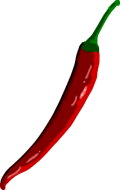 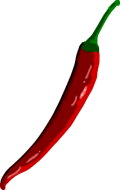 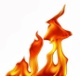 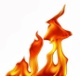 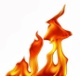 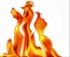 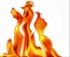 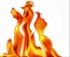 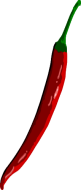 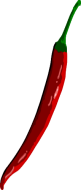 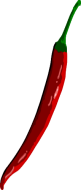 Homework: Pick one of the takeaways below, will you be choosing mild, medium or hot?
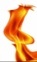 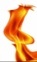 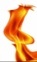 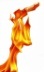 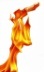 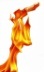 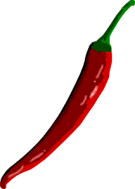 Flamin’ Hot
Medium - Hot
Mild
Task one
Decide on a room in your home with a window and a space you can sit at. 
Considering composition and viewpoint decide on a view from your window you would like to draw each week. 

Task two 
Each week create one drawing following the guidance below 
Week one- continual line drawing 
Week two – drawing with mark making 
Week three – drawing using a pen  
Week four – drawing using a coloured pencil
Week five – drawing using a material of your choice 
Turn your drawings into a small booklet to hand in. Consider ways to bind this together. 
Task three
Write a glow and grow for each of your drawings 
Glow  - what has gone well and what do are you proud of 
Grow – What do you think you could do better next time? 
Use your grow as a target for your next drawing.
Task one
Decide on a room in your home with a window and a space you can sit at. 
Considering composition and viewpoint decide on a view from your window you would like to draw each week. 
Task two 
Research 5 artists using google or Pinterest. They can be any artists you are interested in or use an artist from your timeline or one you have looked at in class. 
Create x5 drawings (one each week) drawing the view from a window in your home. This could be the same window or a different window. You should be clearly able to see the artist influence in your drawing.
Glow and Grow each of your drawings on the back and use your grow as your target to improve next weeks drawing  
Task three
Create a book from your drawings. You could bind it with string or a paper clip and create a cover out of an old piece of card or paper.
Task one
Decide on a room in your home with a window and a space you can sit at. 
Considering composition and viewpoint decide on a view from your window you would like to draw each week. 
Task two 
Research three artists who inspire you. They can be any artists who use any medium. Using their influence, create x5 drawings(one per week) using the view from a window of choice in your home. It could be the same window or 5 different viewpoints. 
Use any media you choose – some examples could be pen, crayon, paint, fine liner, pencil, collage. 
Once you have 5 drawings (one each week) bind them together to make a booklet (you can use a paper clip or think of other creative ways to bind together)
Task three
Write a glow and grow for each of your drawings after you have done them. Use the grow as a target for your next drawing. 
Consider how the work connects to the artist and the materials you have used.
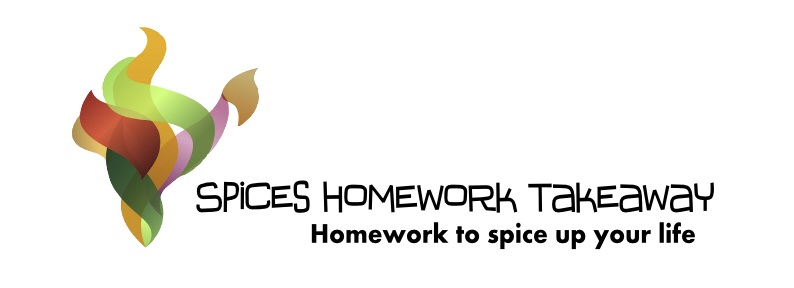 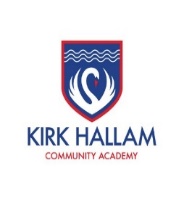 Make sure you spend 30 minutes per week on this homework for the duration of the term. 
Remember – There is art homework club on Tuesday evenings in A008 3.05-3.35
Due week commencing 13th February
Name:
Group:
Year 8 Expressive Arts – Art Homework three
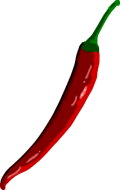 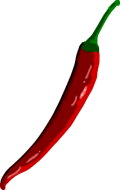 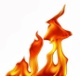 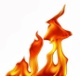 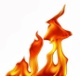 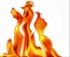 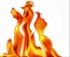 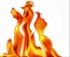 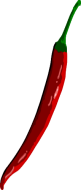 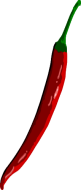 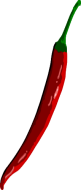 Homework: Pick one of the takeaways below, will you be choosing mild, medium or hot?
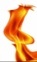 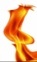 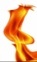 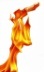 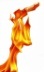 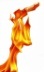 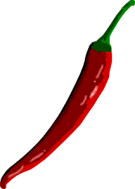 Flamin’ Hot
Medium - Hot
Mild
Task one
Research one portrait artist from the list; Vince Low, Picasso, Jenny Saville, Nathalie Frank, Joesph Lee, Yulia Brodskaya, Chuck Close. Create a powerpoint with the artist that you have chosen, include x5 images and include an annotation using MISTY. MISTY – Materials, Intention, Subject, Technique and Your opinion. 
Task two 
Take x5 images linking with the artists that you have chosen. 
Task three
Using the images that you have taken draw on the concertina booklet using continuous line drawings, 80/20 rule and mark making. Add colour to the drawings using primary and secondary colours. Fill the booklet.
Task four
Write a glow and grow for each of your drawings 
Glow  - what has gone well and what do are you proud of 
Grow – What do you think you could do better next time? 
Use your grow as a target for your next drawing. 
Make sure you mention the colours within your evaluations.
Task one
Research three of your own portrait artists. Use Pinterest, Tate gallery and Derby Quad to find them. Create a powerpoint with the three artists x15 of each artist that you have found and write an annotation using MISTY. MISTY – Materials, Intention, Subject, Technique and Your opinion. 
Task two 
Take x15 images or more linking with the artists that you have chosen. 
Task three
Using the images that you have taken draw on the concertina booklet using continuous line drawings, 80/20 rule, abstract, scribble, mark making make sure each side is created with a different technique. Add colour to the drawings using primary, secondary, tertiary, complimentary and harmonious colours. Fill the booklet.
Task four
Write a glow and grow for each of your drawings after you have done them. Also include I now need too… What are your next steps? Use your now need to for the next drawing. Consider how the work connects to the artist and the materials you have used. Use and think about misty. Make sure you mention the colours within your evaluations.
Task one
Research one portrait artists from the list; Vince Low, Picasso, Jenny Saville, Nathalie Frank, Joesph Lee, Yulia Brodskaya, Chuck Close. Find one portrait artist of your own using Pinterest and Tate Gallery. Create a powerpoint with the artist that you have chosen, include x10 images and include an annotation using MISTY. MISTY – Materials, Intention, Subject, Technique and Your opinion. 
Task two 
Take x10 images linking with the artists that you have chosen. 
Task three
Using the images that you have taken draw on the concertina booklet using continuous line drawings, 80/20 rule, scribble, and mark making. Add colour to the drawings using primary, secondary and tertiary colours. Fill the booklet.
Task four
Write a glow and grow for each of your drawings after you have done them. Use the grow as a target for your next drawing. 
Consider how the work connects to the artist and the materials you have used. Make sure you mention the colours within your evaluations.
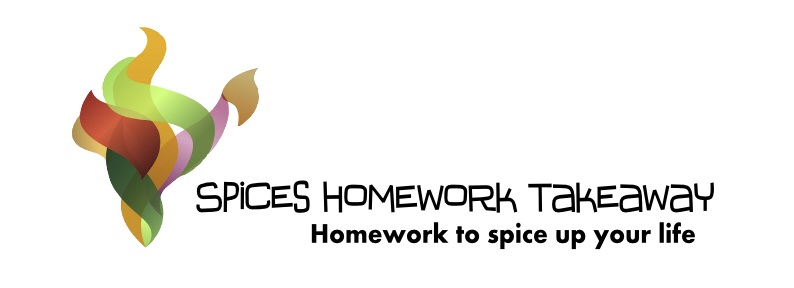 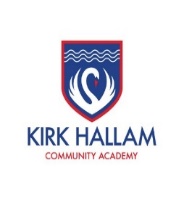 Make sure you spend 30 minutes per week on this homework for the duration of the term. 
Remember – There is art homework club on Tuesday evenings in A008 3.05-3.35
Due week commencing 13th February
Name:
Scholar Group:
Year 9 Expressive Arts – Art Homework
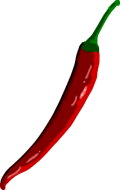 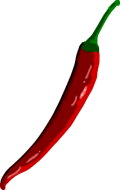 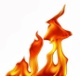 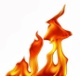 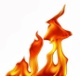 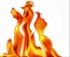 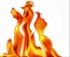 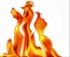 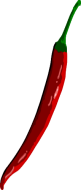 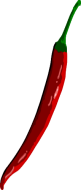 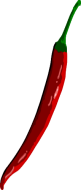 Homework: Pick one of the takeaways below, will you be choosing mild, medium or hot?
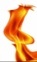 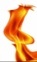 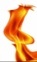 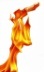 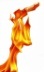 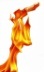 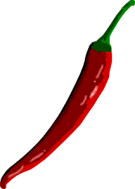 Flamin’ Hot
Medium - Hot
Mild
Task one
Collect images from one of the following artists: Kurt Schwitters, Janet Sobel or Pablo Picasso. Create a moodboard full of images you find and consider how you arrange these (this can be done on Pinterest, by hand, or on a Powerpoint).

Task two 
Write your opinion on your chosen artist using at least 10 adjectives and you must explain your opinions using evidence and reasoning.

Task three
Create an artist copy of one of the artworks you have looked at. You can only use the 80/20 rule and other observational drawing techniques you have learnt.
Task one
Chose one of the following artists; Kurt Schwitters, Janet Sobel or Pablo Picasso. Research into their earlier and more recent work and create a timeline showing how their work has changed since the start of their career.

Task two 
Write a small paragraph explaining your opinion of your chosen artist. This will be 200 words minimum.

Task three
Create an artwork inspired by your artist. This is not an artist copy – this is you deciding on what you want to draw, but in the same style as Schwitters, Sobel or Picasso.
Task one
Collect 5 images from one of the following artists: Kurt Schwitters, Janet Sobel or Pablo Picasso.

Task two 
Write 5 adjectives that best describe how the artist uses:
Colour
Composition
Pattern
Shape
Texture

Task three
Create an artist copy of one of the artworks you have looked at. You can use the 80/20 rule or you can trace the image.
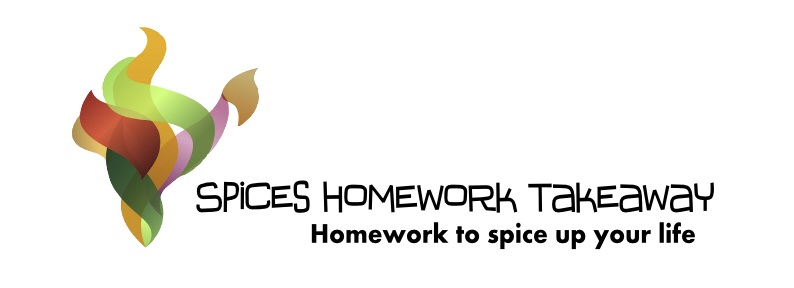 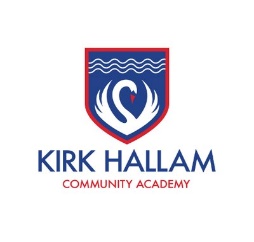 Please speak to your teacher if you need support with printing, art materials, internet access or emailing work
Homework support club Every Tuesday
3.05 – 3.35pm
Make sure you spend 30 minutes per week on this homework for the duration of the term. 

Due…………………………………………